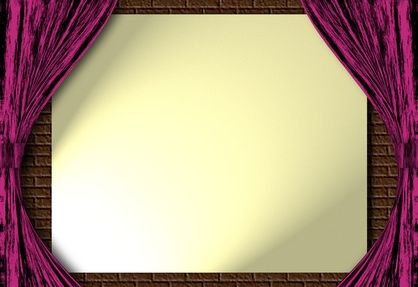 WELCOME
Business Studies
Class:   ix
Subject: Introduction to Business
Chapter: Business Environment
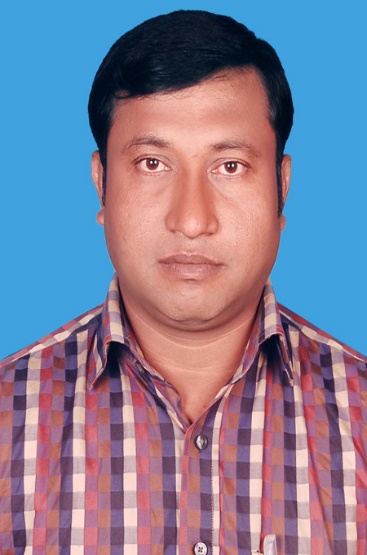 Aveyj Kvjvg AvRv` iæ‡ej,
সহকারী শিক্ষক
knx` AvjvDwÏb D”P we`¨vjq, wgR©vcyi, cvKzw›`qv, wK‡kviMÄ|
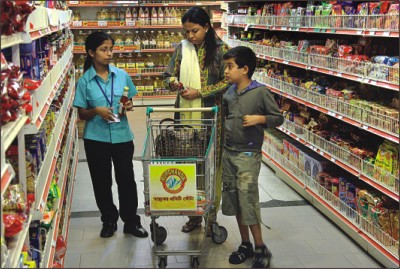 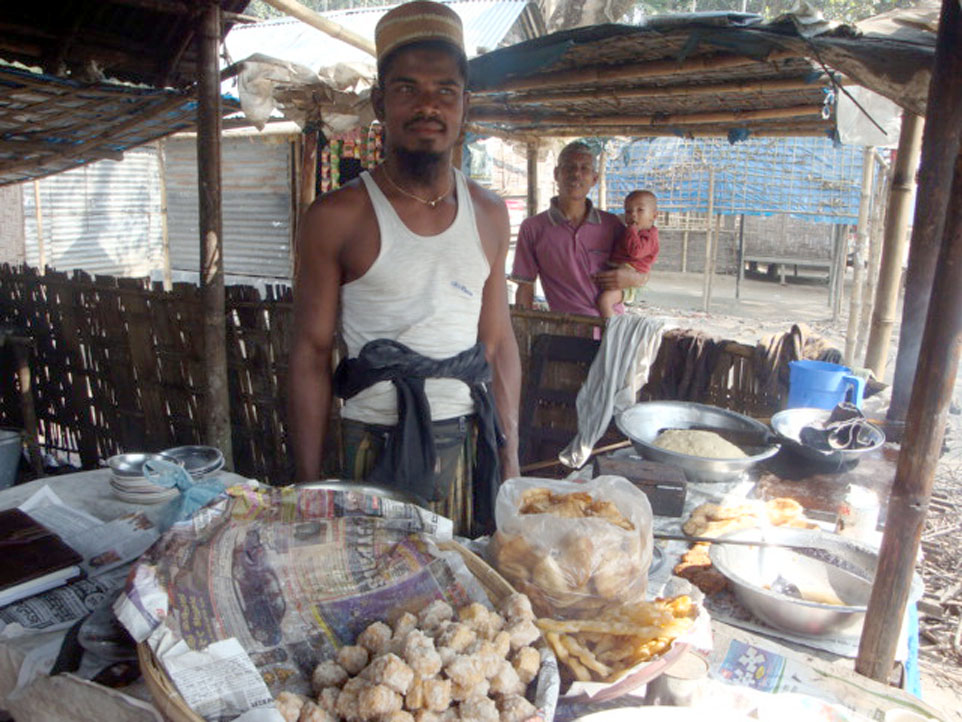 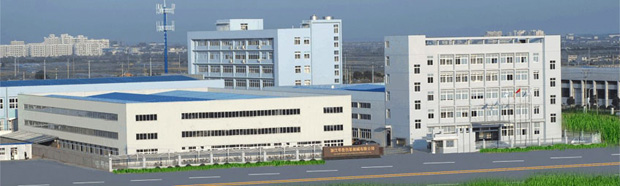 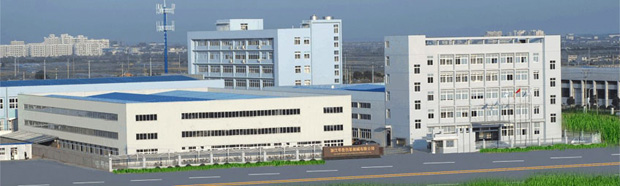 Learning Outcomes
By the end of this lesson students will be able to---

1. say what business environment is.
2. describe the elements of business environment.
3. explain the  influence of environment on business.
4. compare and analyze among different types of
    business.
Business 
Environment
Shop in a town
Shop in a village
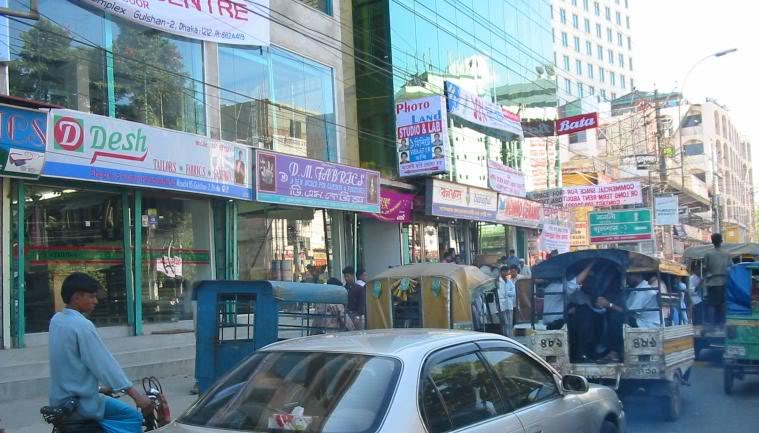 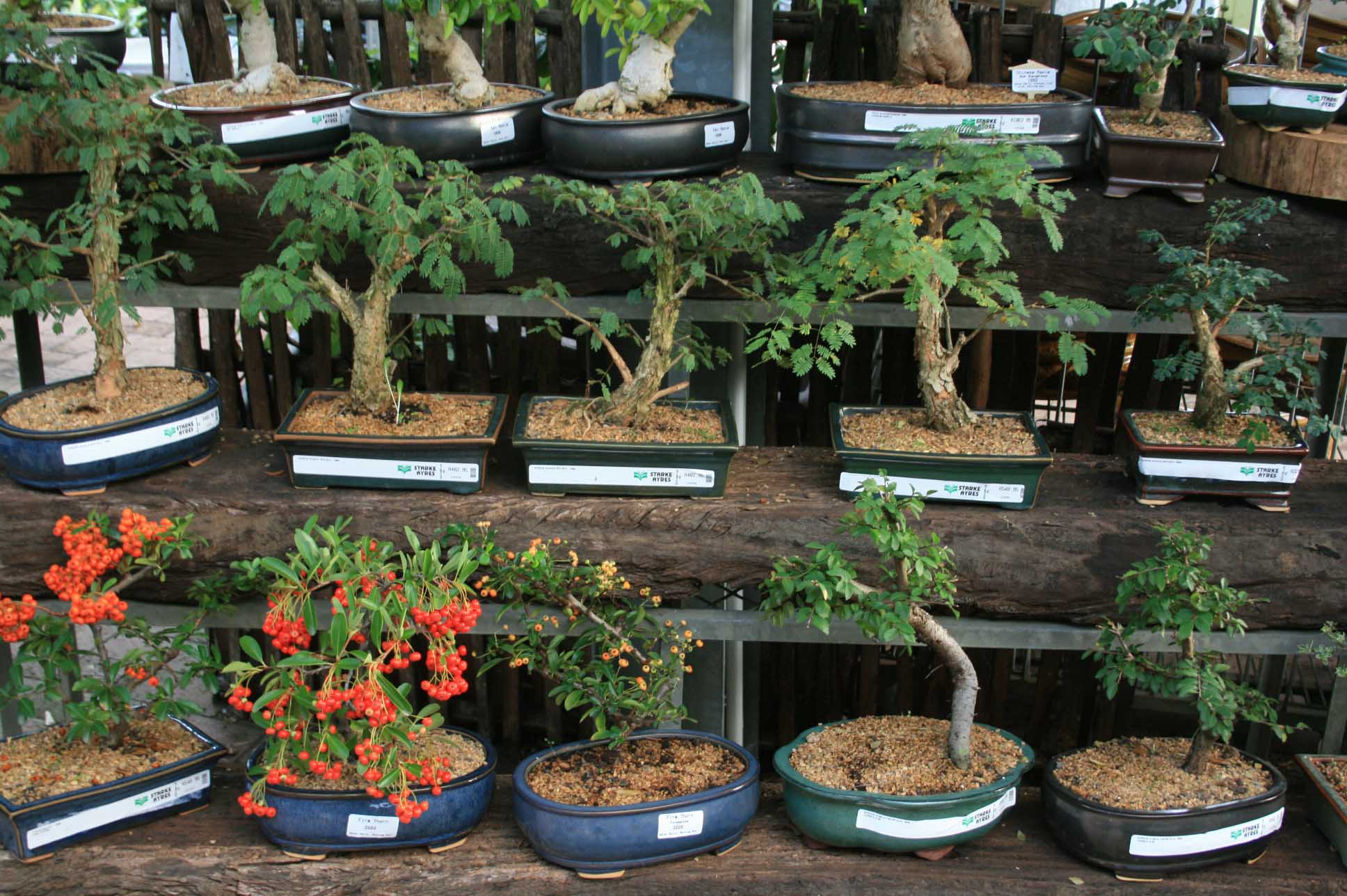 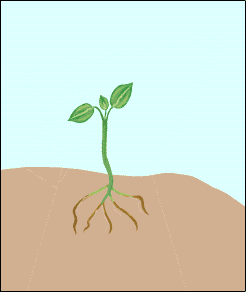 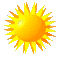 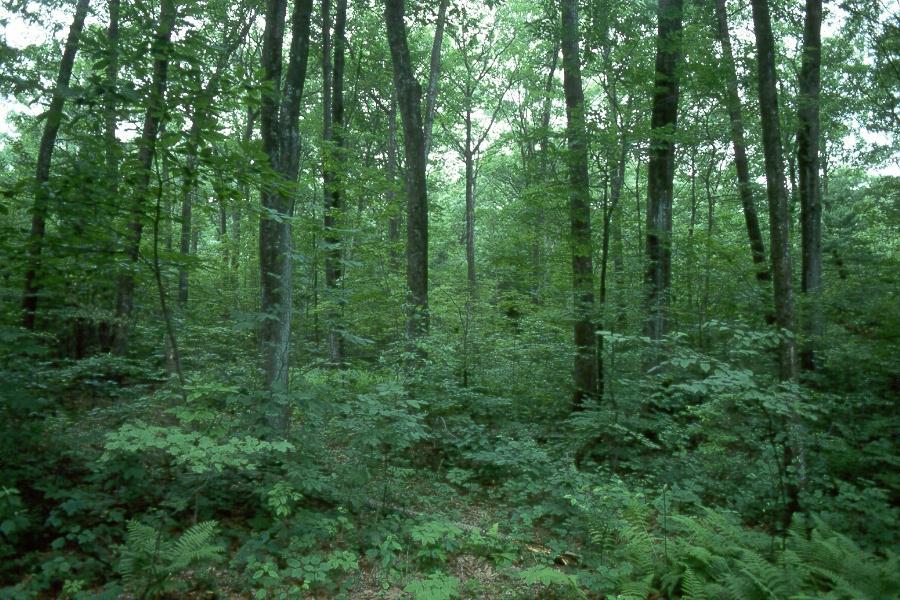 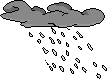 Business in populous area
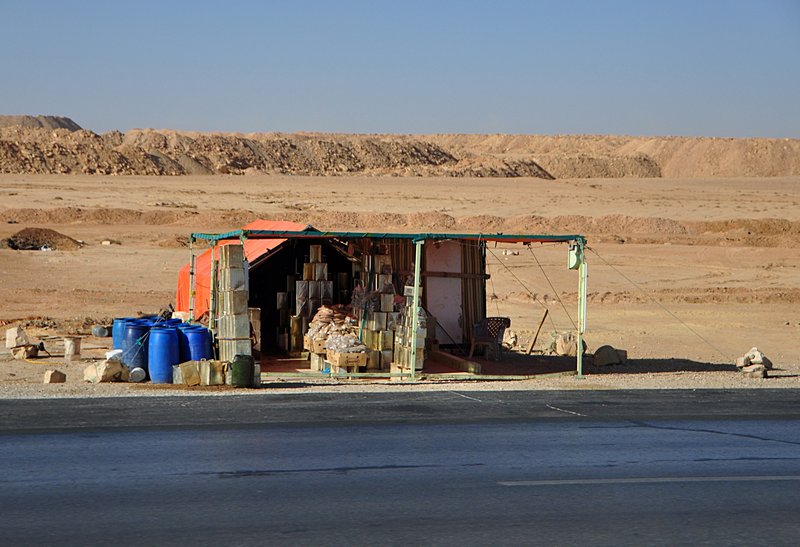 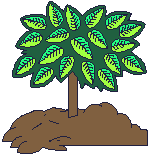 Business in desert
Climate
Land and Natural Resources
Primary industries
&
Secondary
industries
Factors
 influencing
Business
 Environment
Finance and credit system
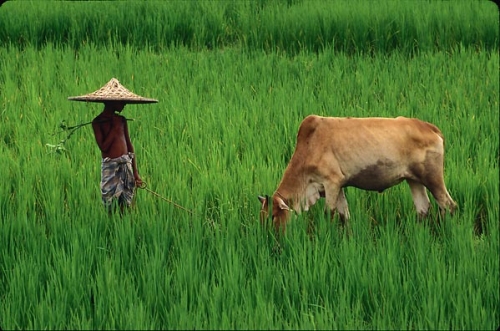 Climate
Natural 
Environment
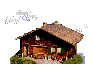 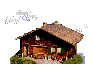 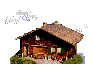 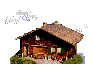 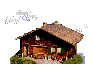 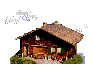 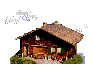 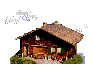 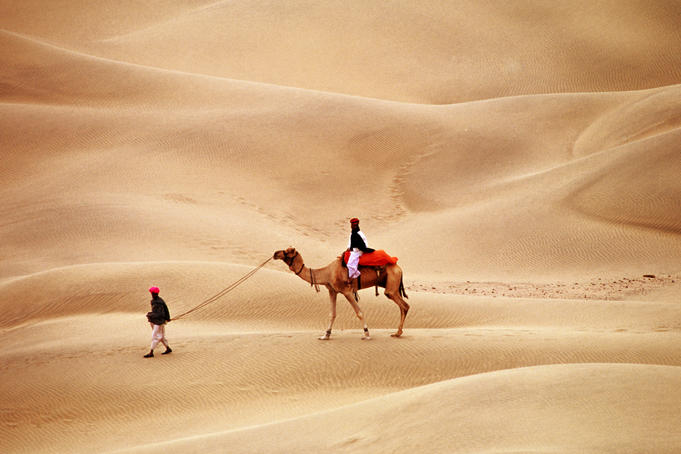 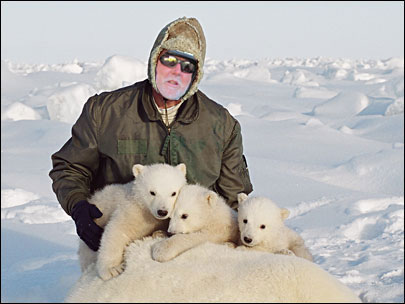 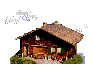 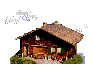 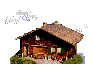 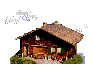 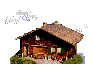 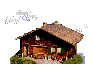 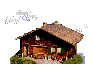 Temperate Area
Tropical Area
Cold Area
Land and Natural Resources
Natural
Environment
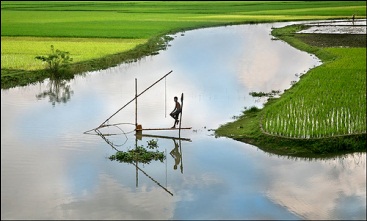 Plain land
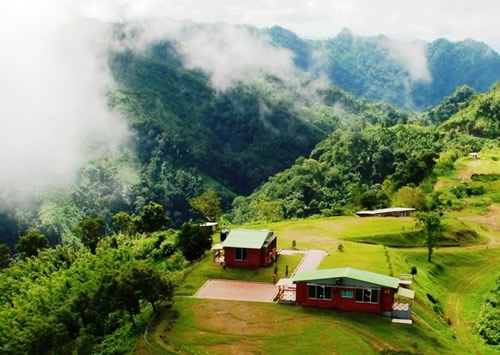 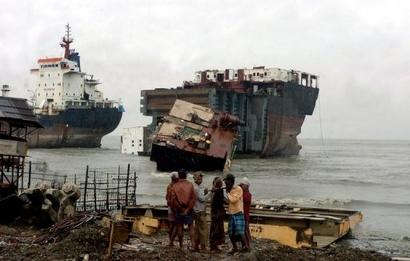 Sea beach
Hilly area
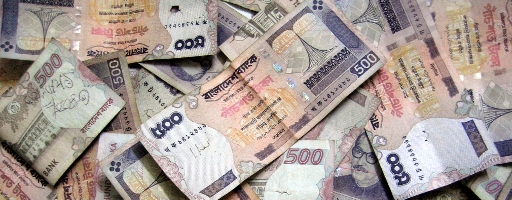 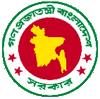 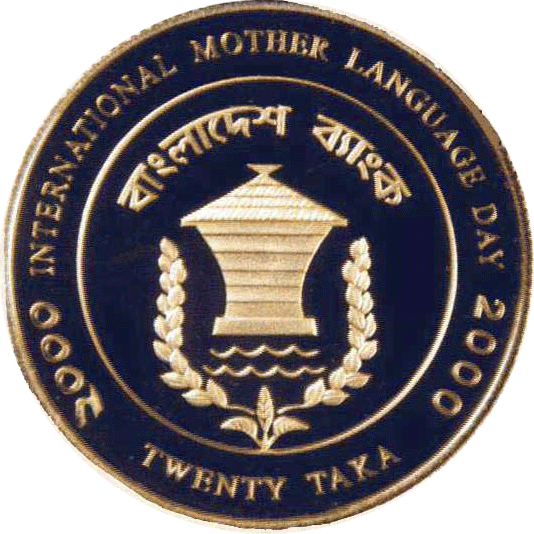 Money & Credit System
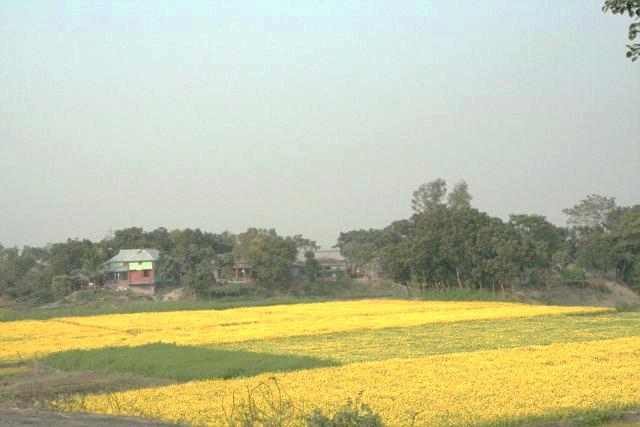 Primary 
Industry
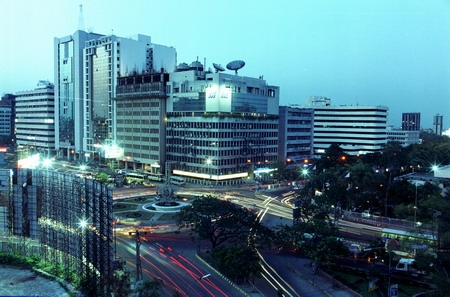 Economic 
Environment
Secondary 
Industry
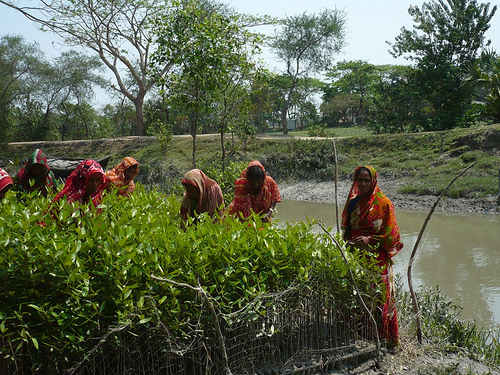 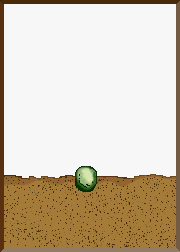 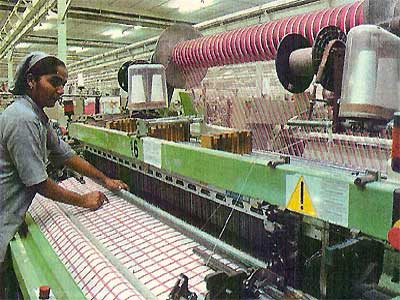 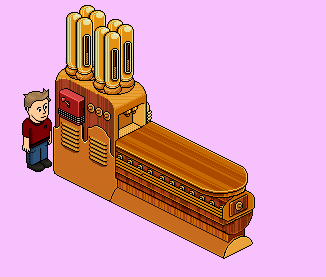 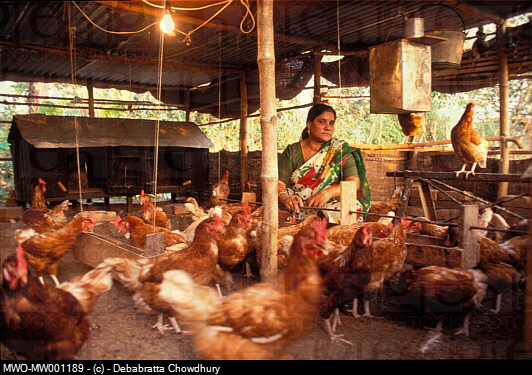 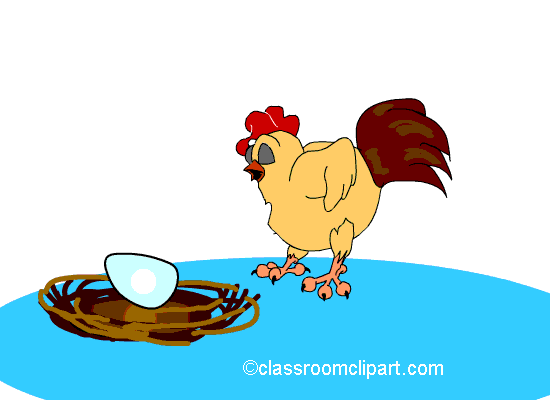 Group Work
Form groups of five. Then discuss and write the answers of the following questions.
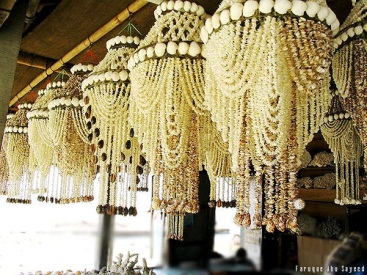 1.Where is this shop situeted ?
2.Which environmental elements influence to set up and run this type of business?
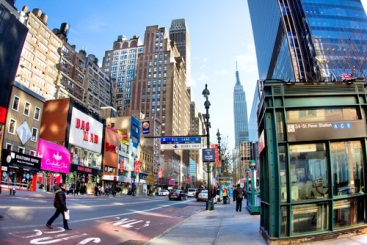 EVALUATION
1. Which types of business  do not require machines?
2. What are the difficulties to cultivate apple in   
     Bangladesh? 
3. Why is it difficult to establish big industries  in  
     villages?
4. Why Japan is enriched in industries?
Homework
Abir wants to establish a jute industry in Saudi  Arab. Do you support his decision? Give reasons for your opinion.
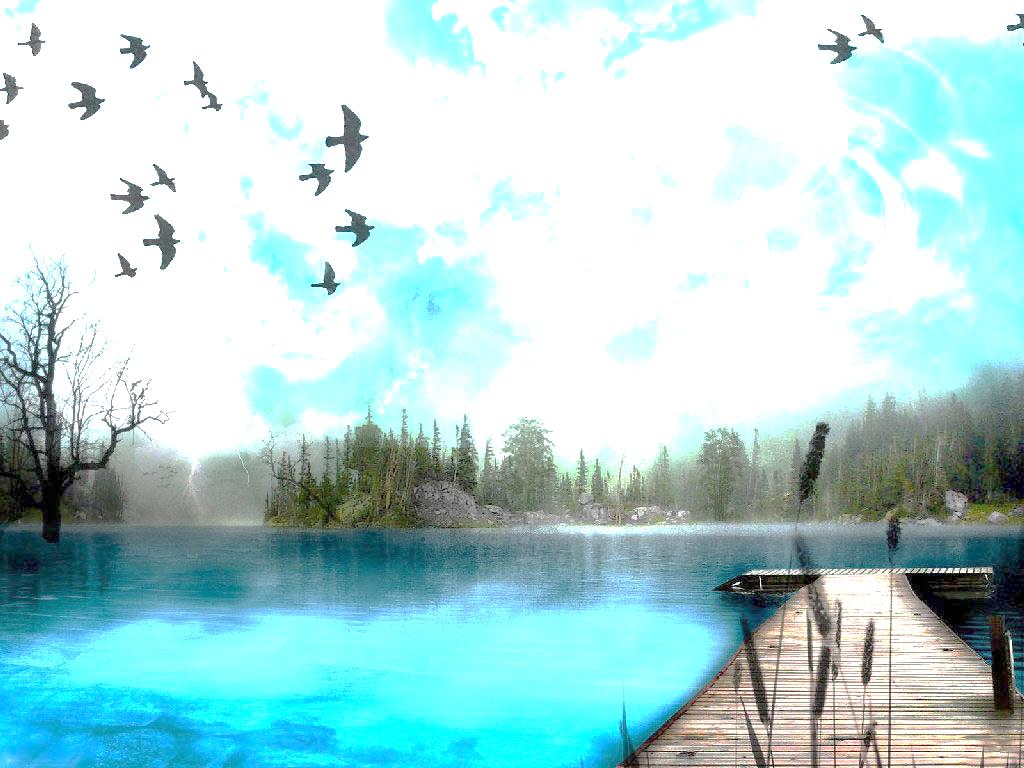 THANKS